Автономное учреждение «Дошкольное Образовательное учреждение детский сад общеразвивающего вида с приоритетным осуществлением физического развития детей № 15 «Росинка» муниципального образования Ханты-Мансийского автономного округа – Югры  городской округ город Радужный
Я люблю тебя, Югра
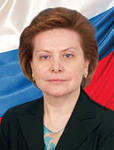 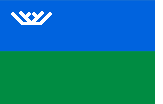 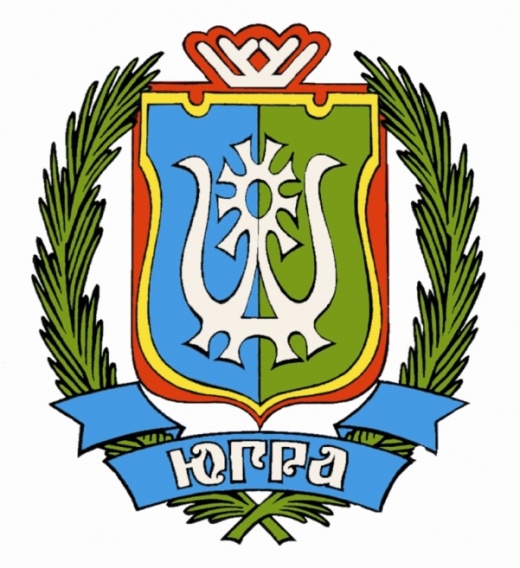 Комарова Н.В.
Губернатор ХМАО-Югры
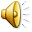 Ханты-Мансийский автономный округ
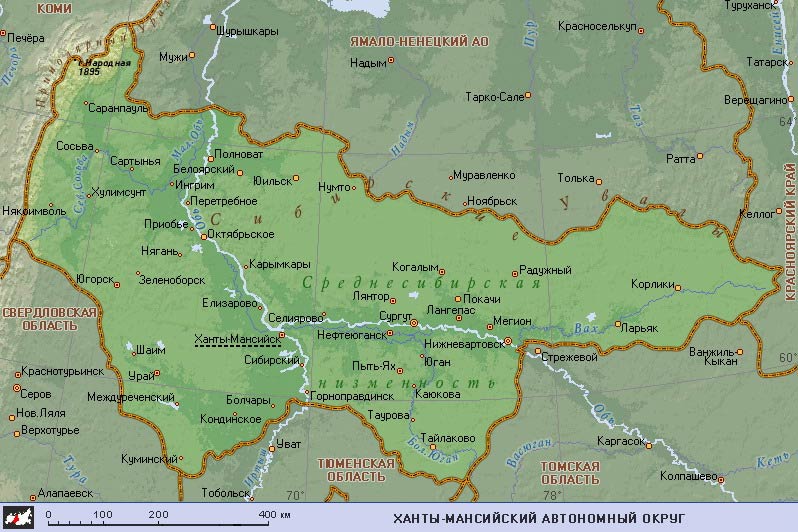 Города и символика
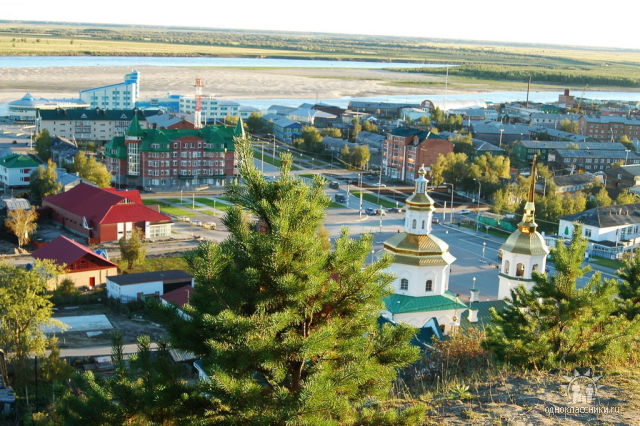 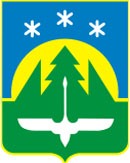 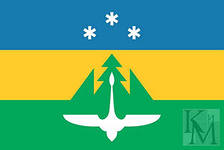 г. Ханты-Мансийск – столица округа
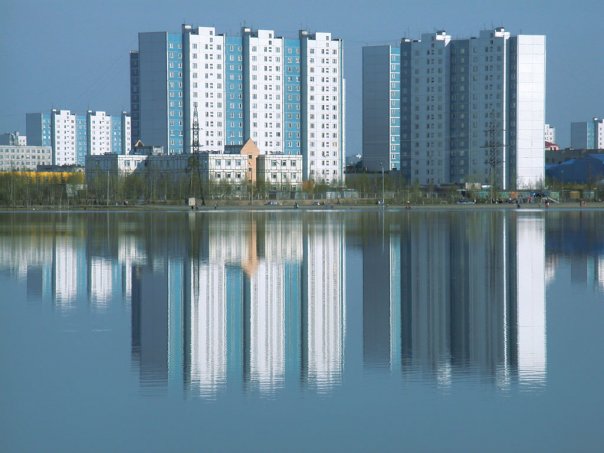 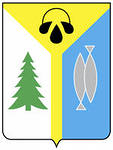 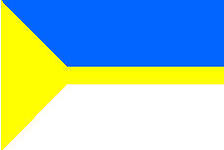 г. Нижневартовск
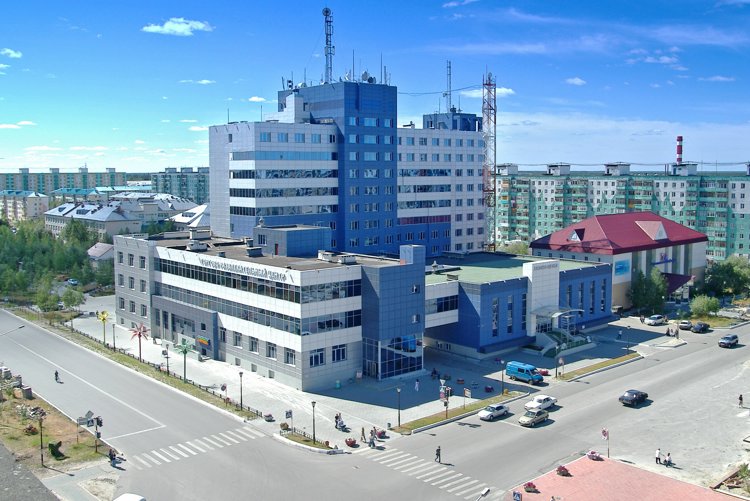 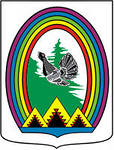 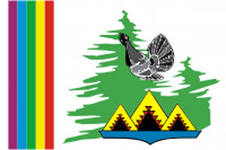 г. Радужный
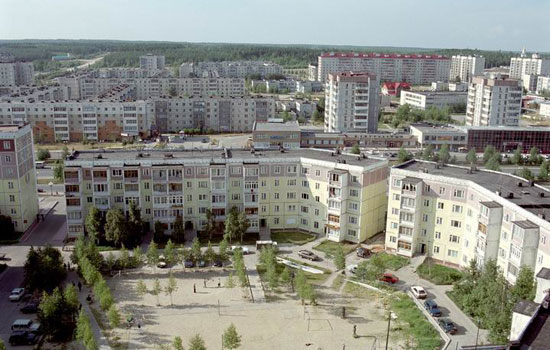 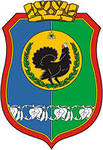 г. Нягань
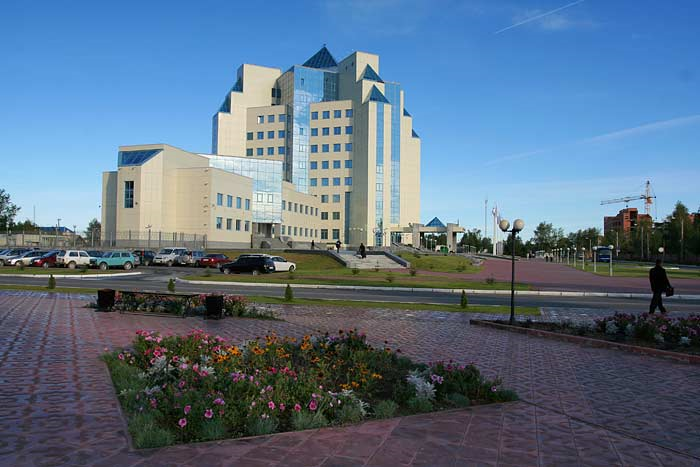 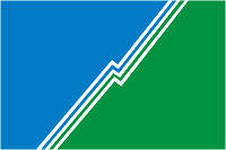 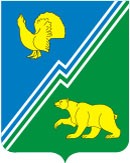 г. Югорск
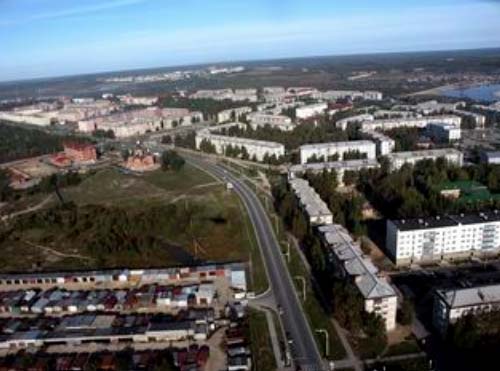 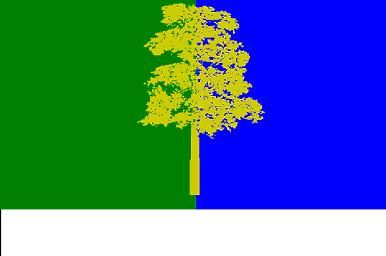 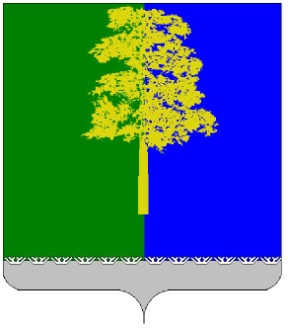 г. Кондинск
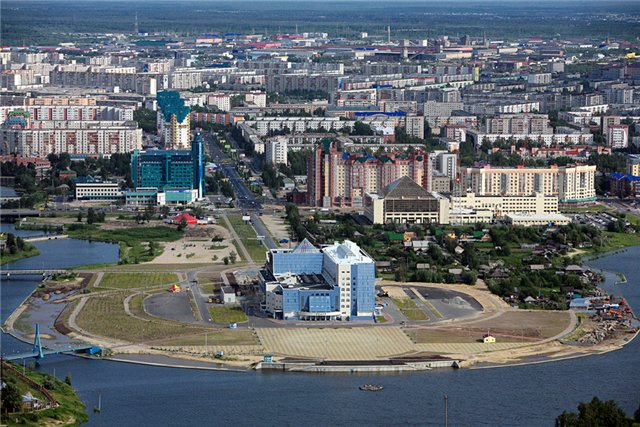 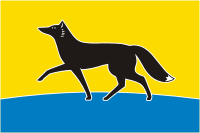 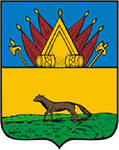 г. Сургут
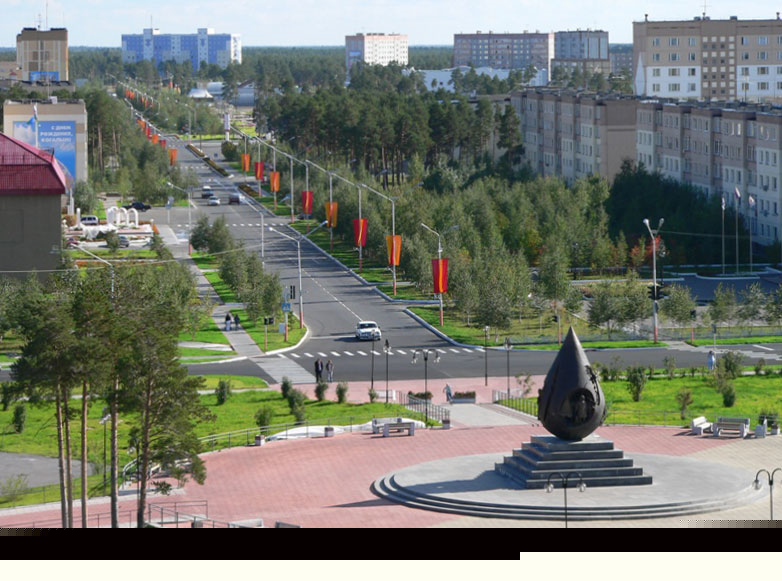 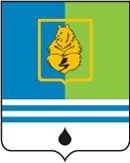 г. Когалым
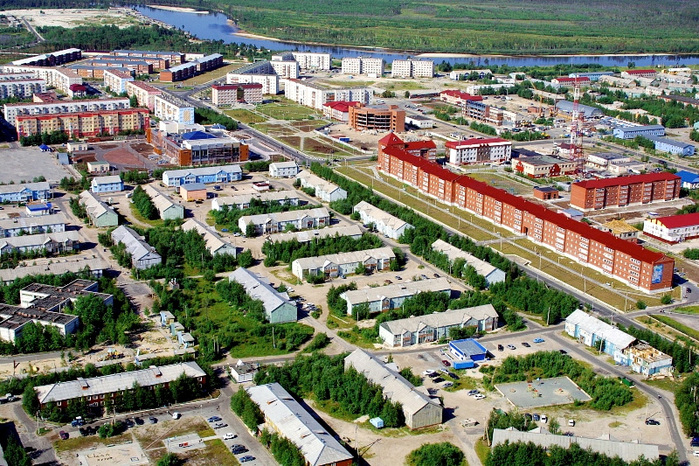 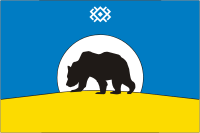 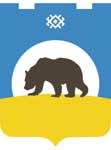 г. Лянтор
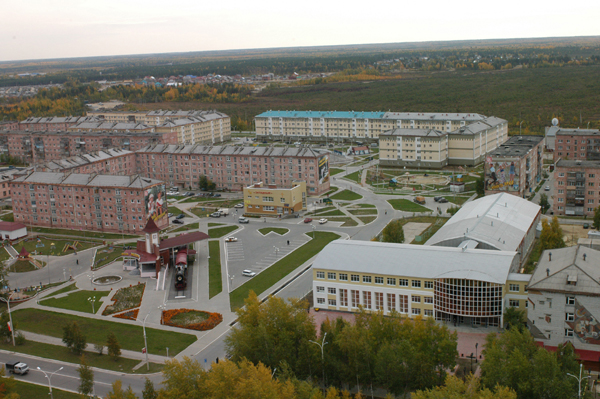 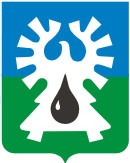 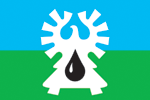 г. Урай
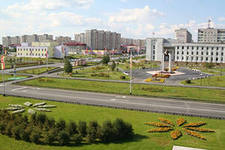 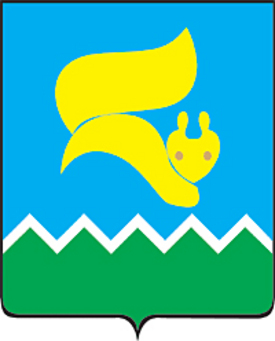 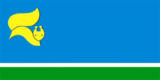 г. Лангепас
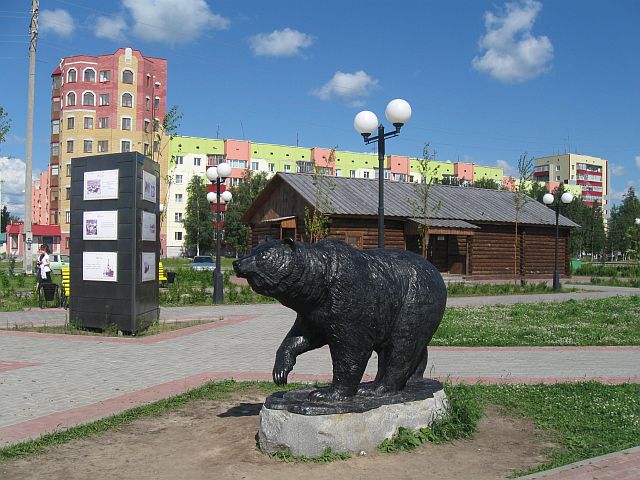 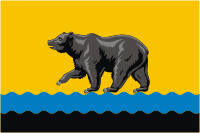 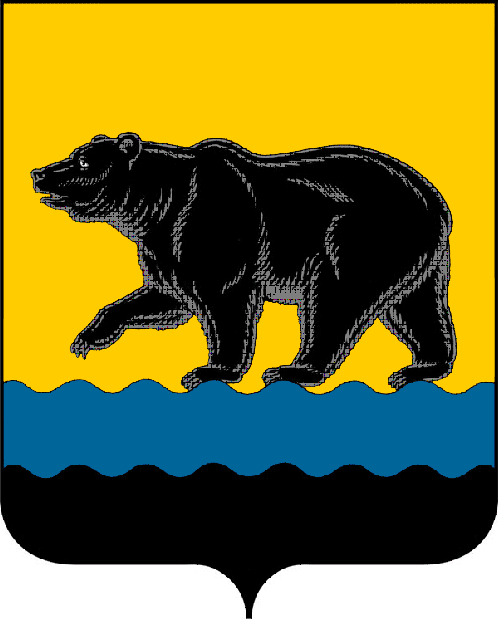 г. Нефтеюганск
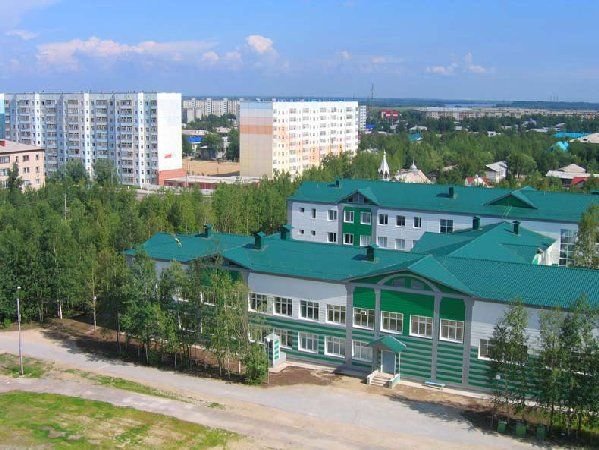 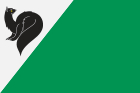 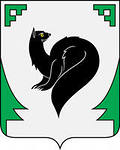 г. Мегион
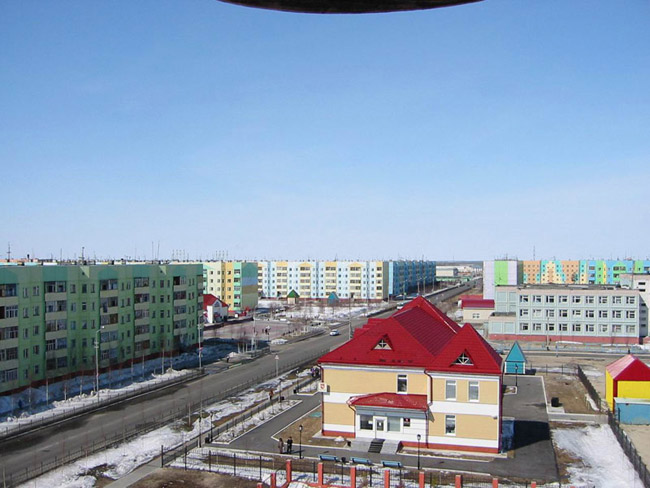 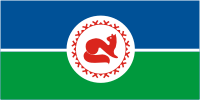 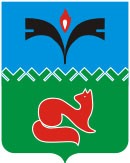 г. Покачи
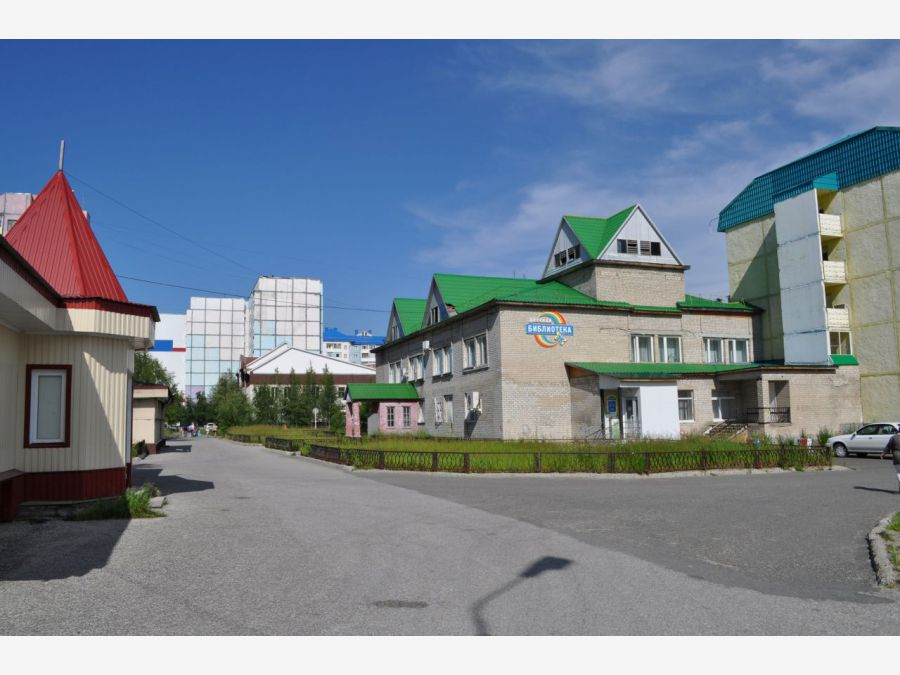 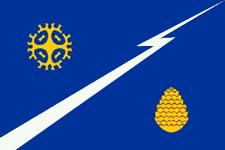 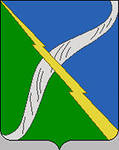 г. Излучинск
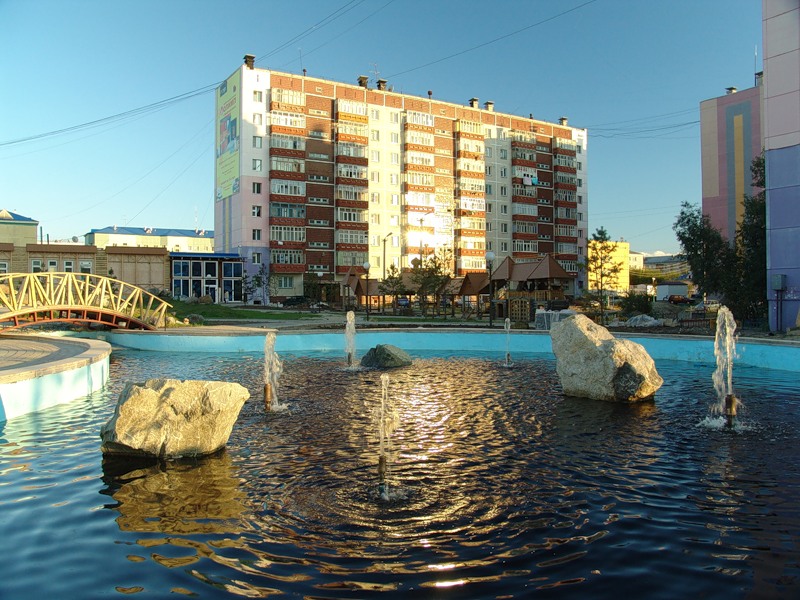 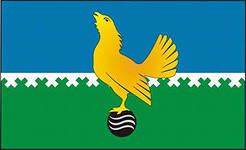 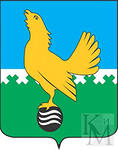 г. Пыть-Ях
Коренные жители – ханты, манси
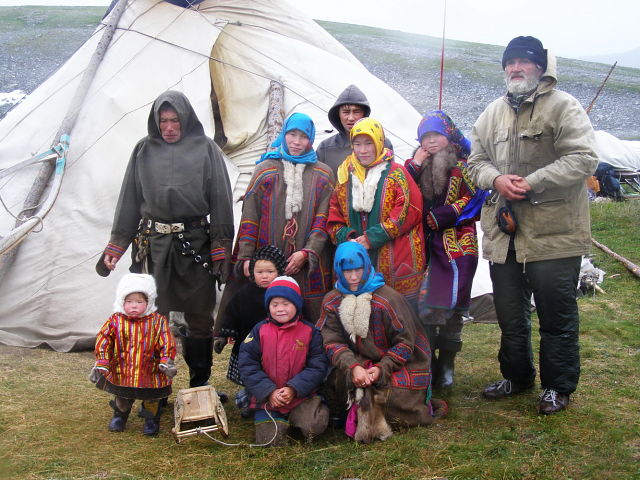 Ханты – «человек»,
Манси – «дикий»
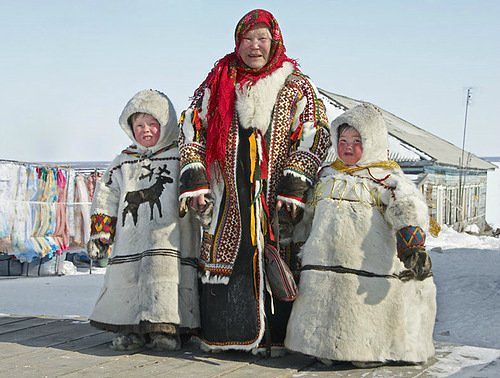 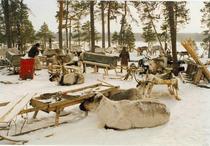 Стойбище
Национальная одежда ханты
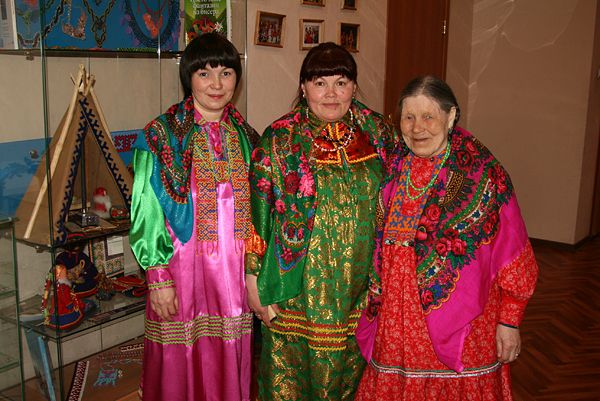 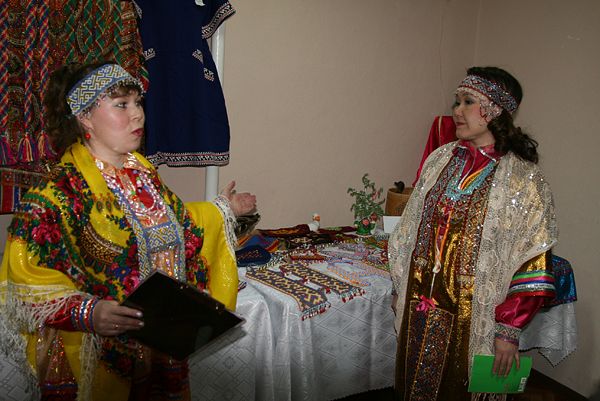 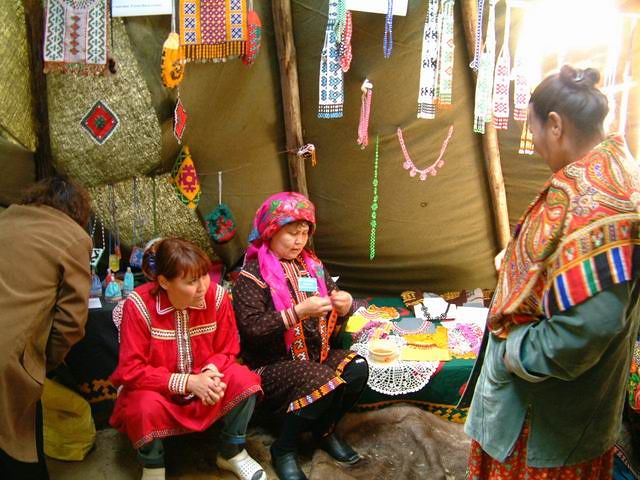 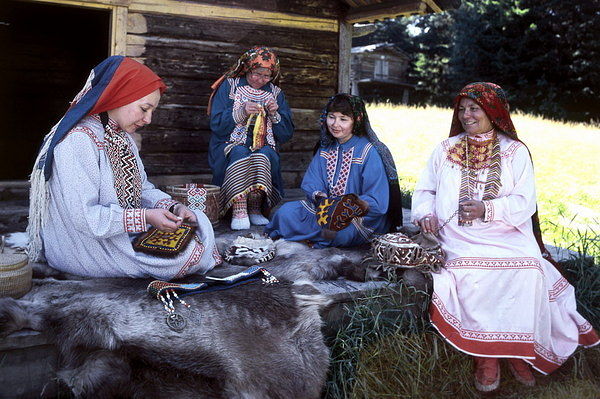 Деятельность коренных жителей Югры
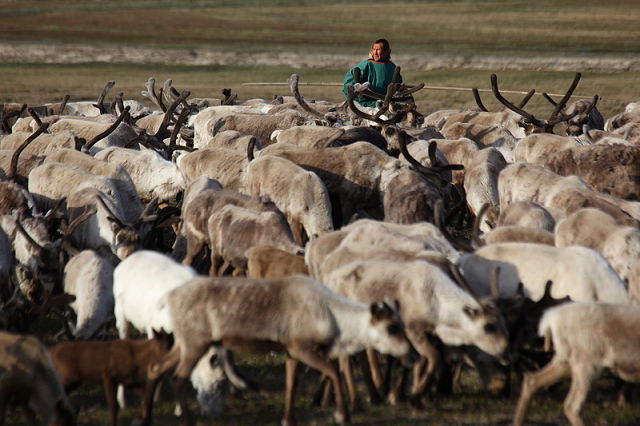 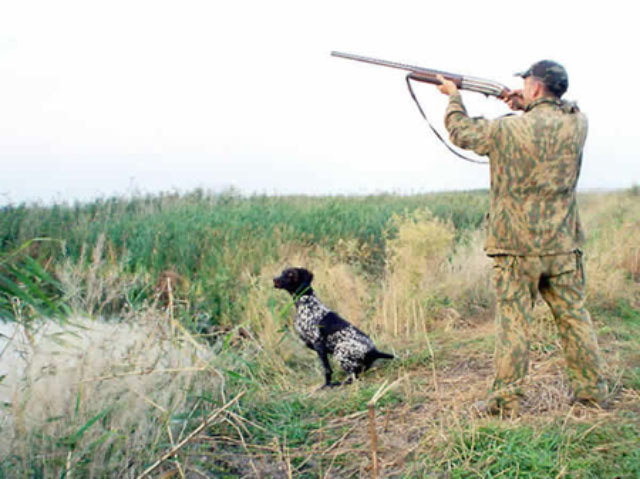 оленеводство
охота
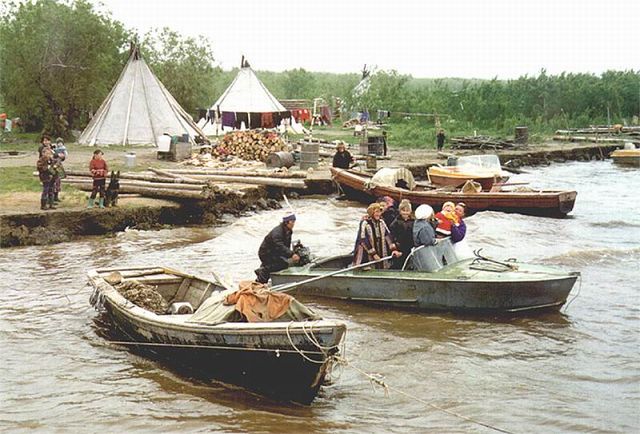 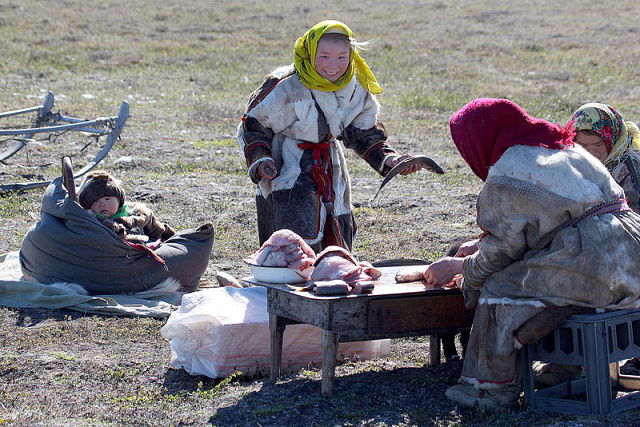 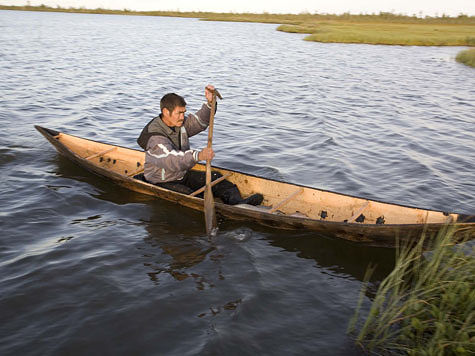 рыболовство
лодка - облас
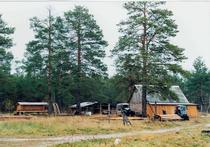 Современное жильё ханты
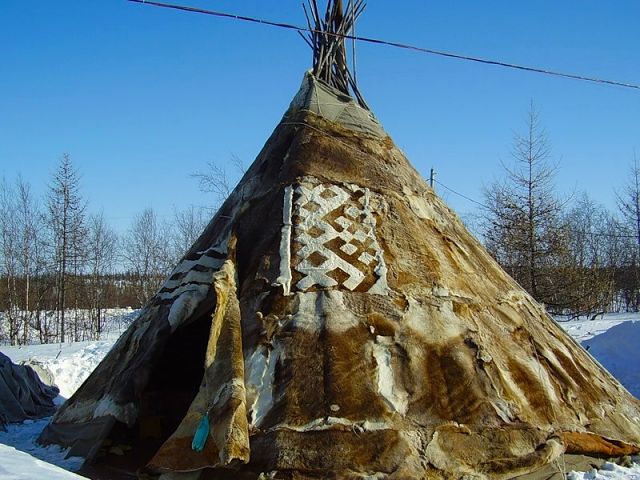 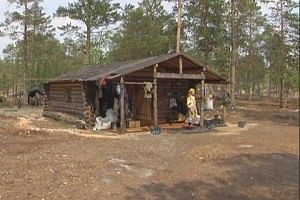 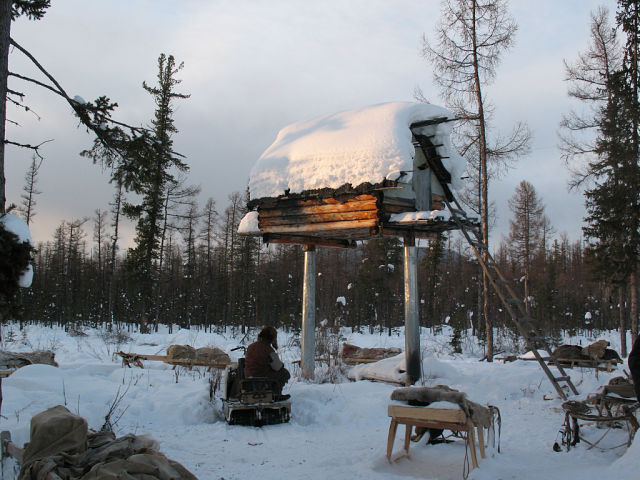 Чум
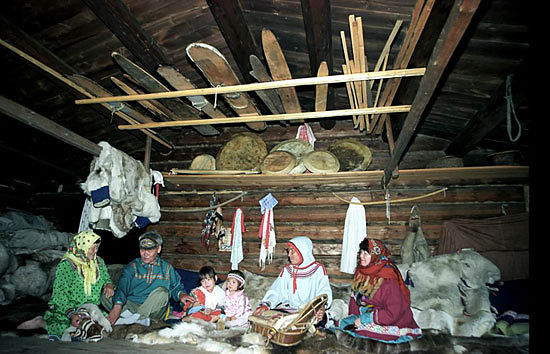 Лабаз
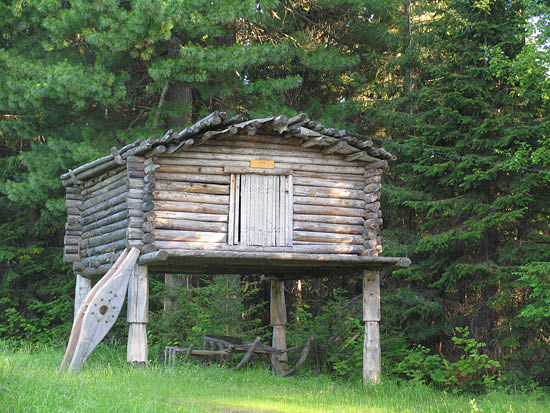 Семья ханты
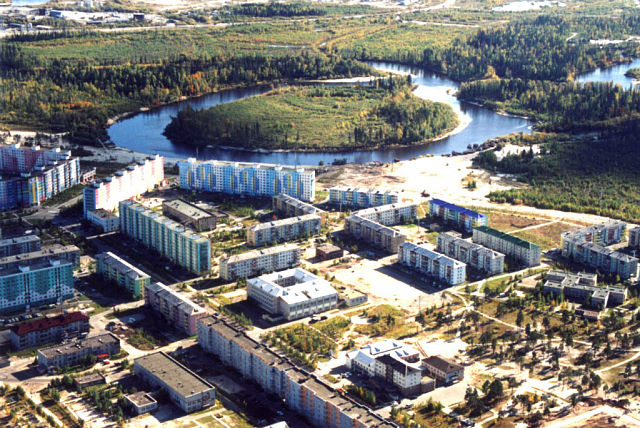 Соединив леса и горы,
Озёра, реки и луга,
Раскинулась в своих просторах
Ханты-Мансийская земля!
Все о тебе стихи слагают,
Они летят во все края.
Ты всей земле теперь известна,
Ханты-Мансийская земля!
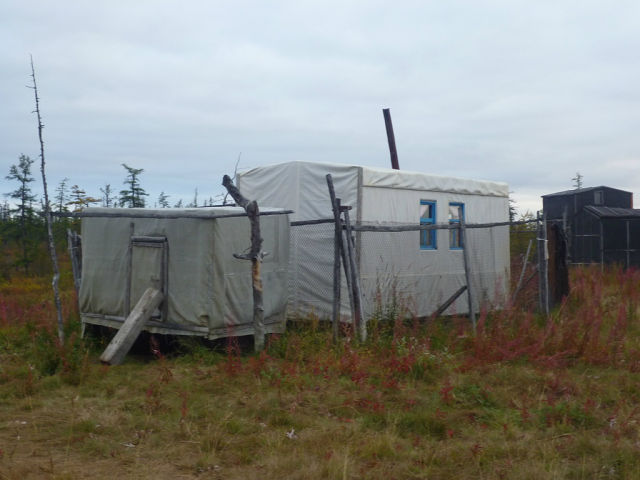 Город
Балок
Праздники народа ханты
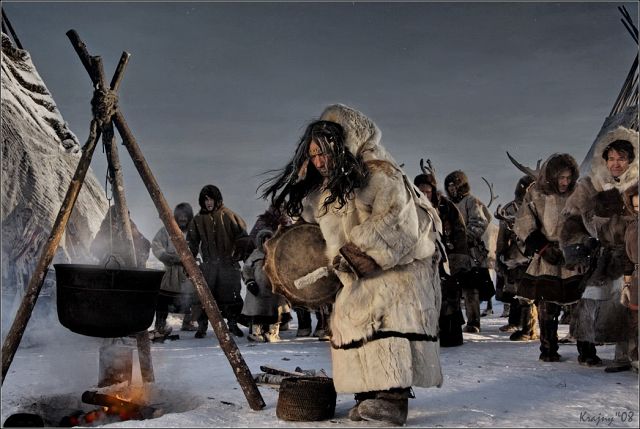 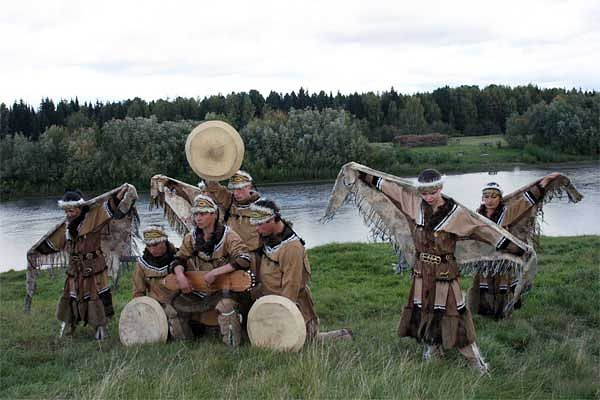 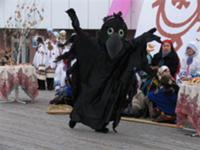 Прилёт чёрной вороны
Шаман
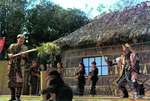 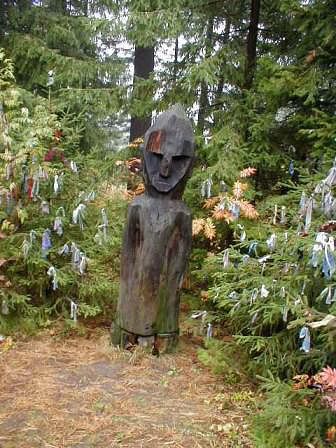 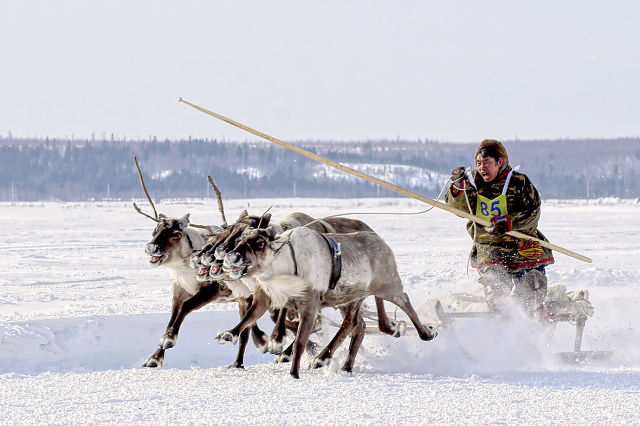 Медвежий день
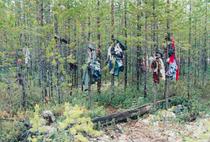 День оленевода
Святые места ханты
Знаменитые люди Югры
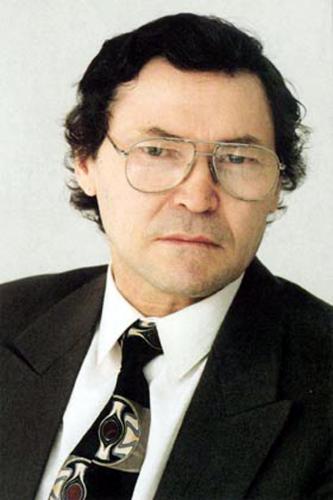 Айпин Еремей Данилович
родился 27 июня 1948 г. в п. Варьеган.
Первый лауреат премии Депутатской Ассамблеи малочисленных народов Севера, Сибири и Дальнего Востока в области литературы (1993).Член Союза писателей с 1981 года.
 Живет в Ханты-Мансийске.
Мазин Владимир Алексеевич
Поэт. Родился 1 января 1951 года в посёлке Ларьяк Нижневартовского района.
Член Союза писателей России (1998).Заслуженный деятель культуры Ханты-Мансийского автономного округа – Югры (2010).Лауреат премии Губернатора Ханты-Мансийского автономного округа – Югры в области литературы (2002), премии Ханты-Мансийского автономного округа – Югры "За развитие культуры малочисленных народов Севера" (2005).Указом Президента РФ награждён "Медалью Пушкина" (2003). Живет в Нижневартовске.
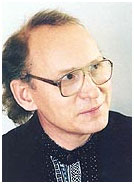 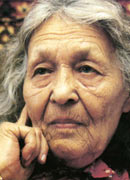 Конькова Анна Митрофановна
Сказительница. Родилась 28 июля 1916 года  в селе Евра Кондинского района
Член Союза писателей СССР (1989).
Заслуженный деятель культуры Ханты-Мансийского автономного округа.
Почетный гражданин Ханты-Мансийского автономного округа (посмертно).
Награждена орденом "Знак Почета".
 
Жила в Ханты-Мансийске (1937-1999).
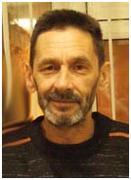 Век (Кононов) Евгений Валентинович
Прозаик, поэт. Родился 14 апреля 1959 года в городе Ишимбай в Башкирии.
 Автор книг "Толпа" (Нижневартовск, 1997), "Цербер" (Тюмень, 2003), "Кокон" (Краснодар, 2007).
 
Живёт в Радужном.
Природные богатства округа
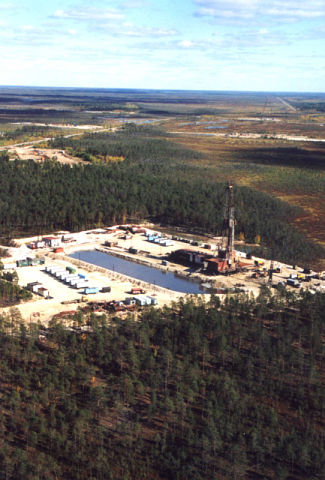 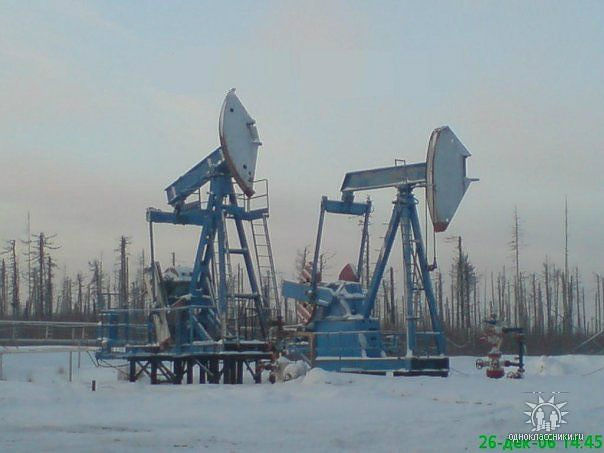 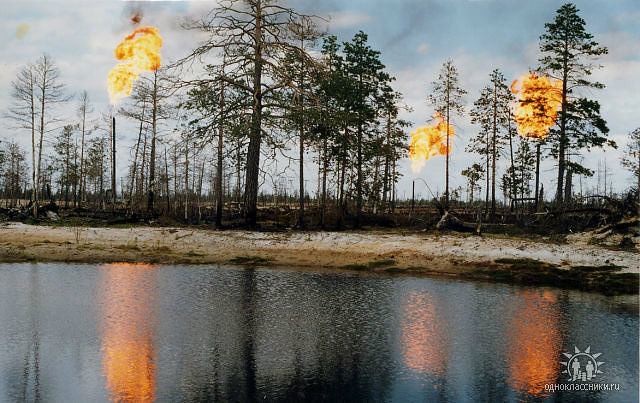 Добыча нефти и газа
Животные тайги
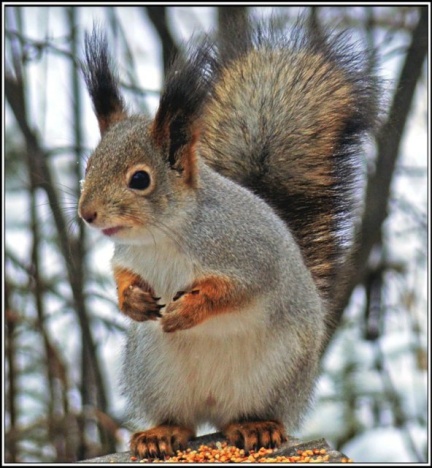 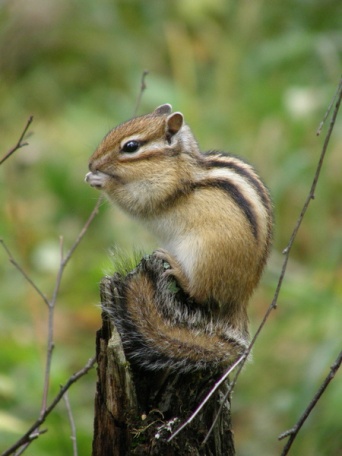 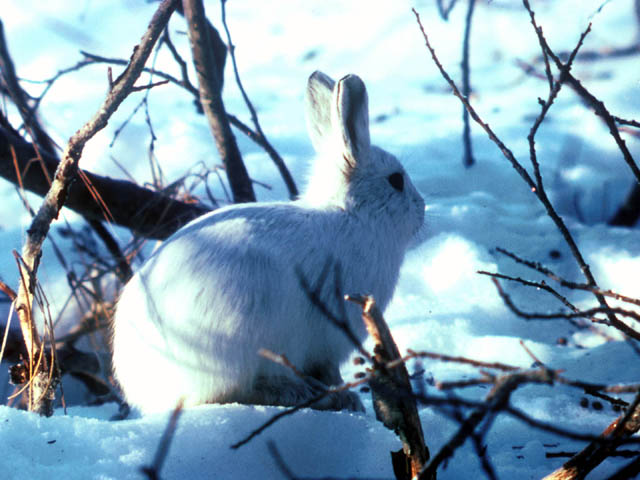 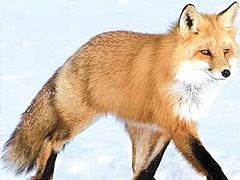 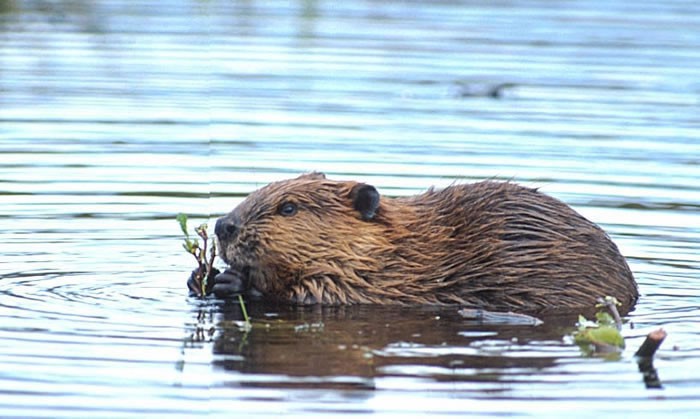 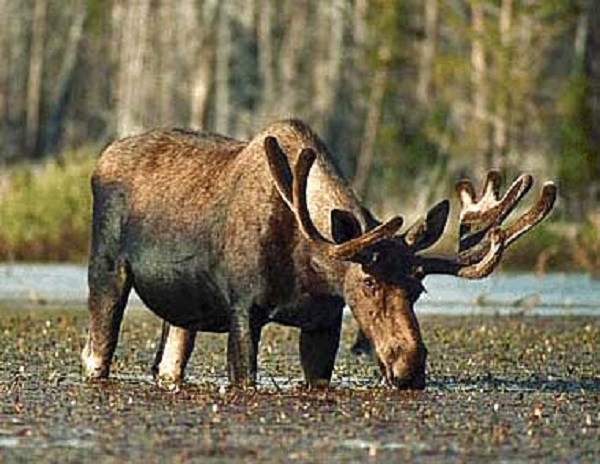 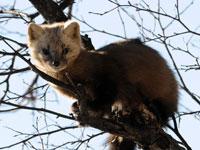 куница
бобр
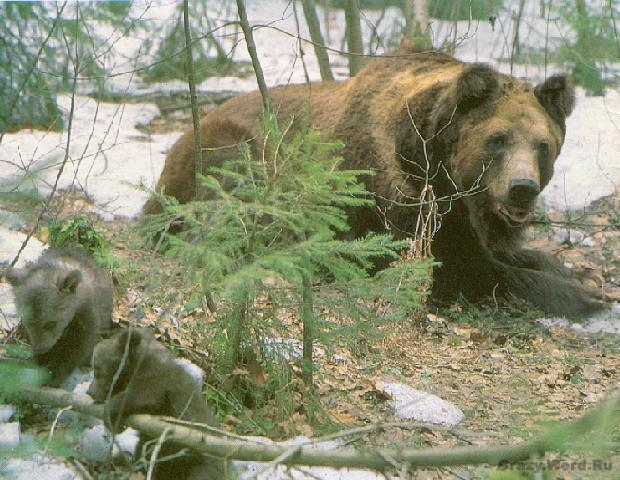 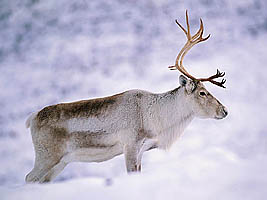 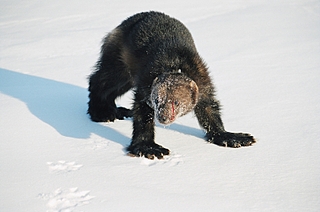 росомаха
Птицы
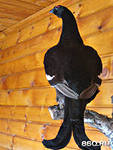 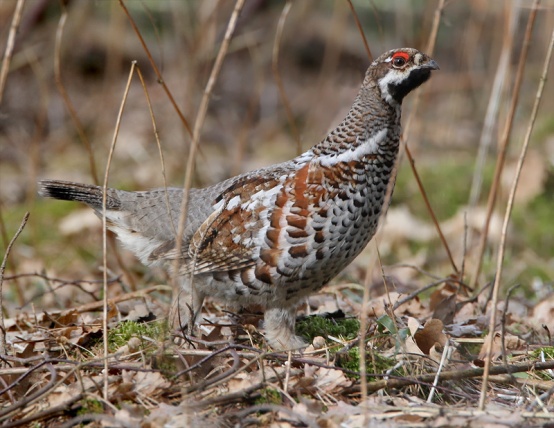 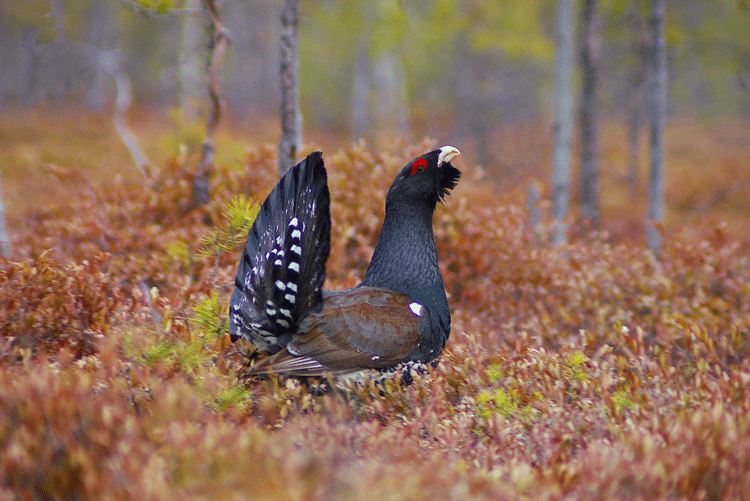 глухари
тетерев
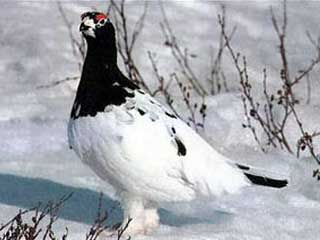 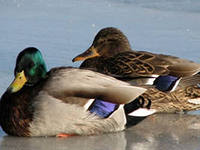 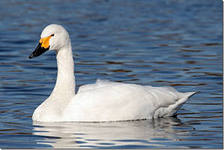 куропатка
гусь
утки
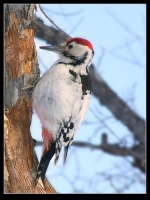 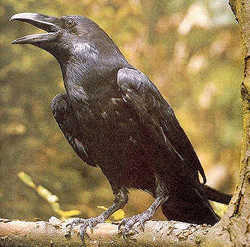 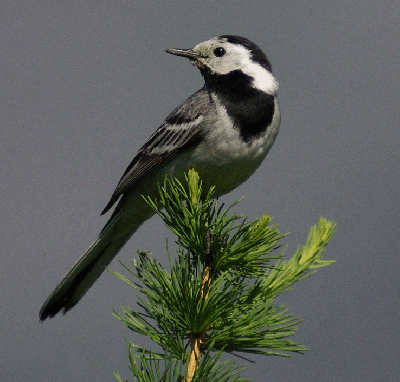 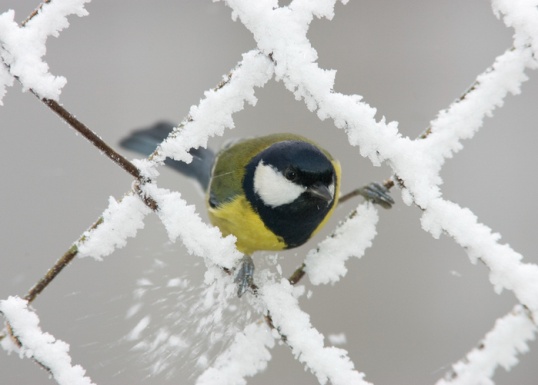 синица
трясогузка
чёрная ворона
дятел белоспинный
Грибы и ягоды
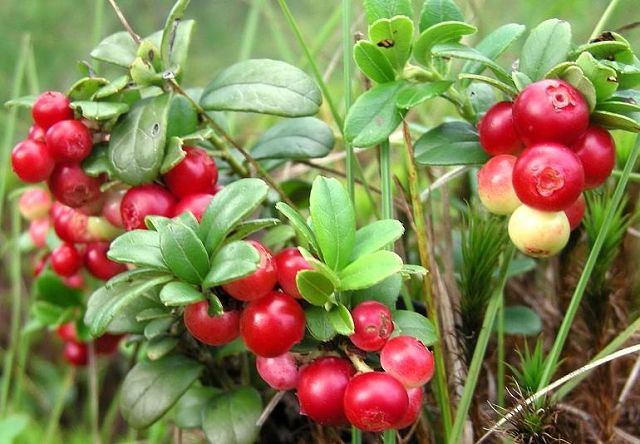 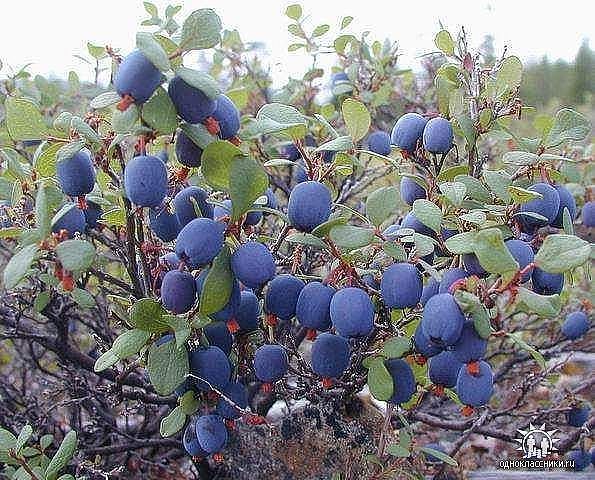 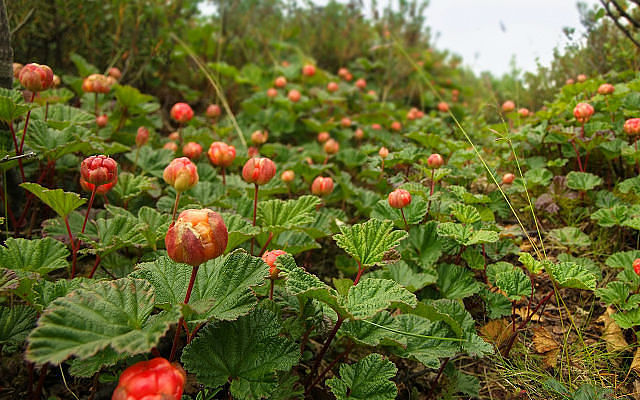 морошка
брусника
голубика
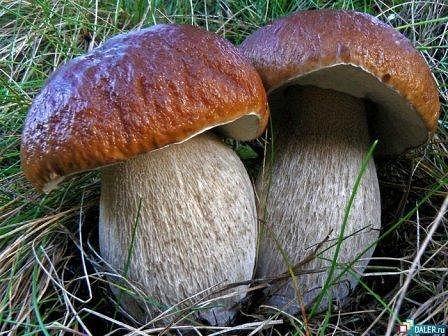 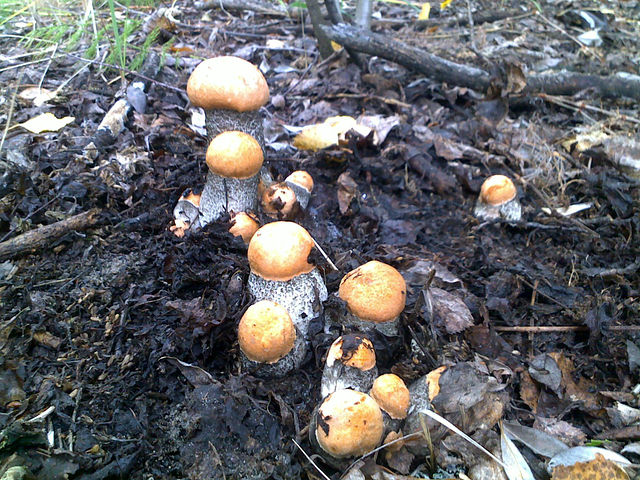 белые грибы
подосиновики
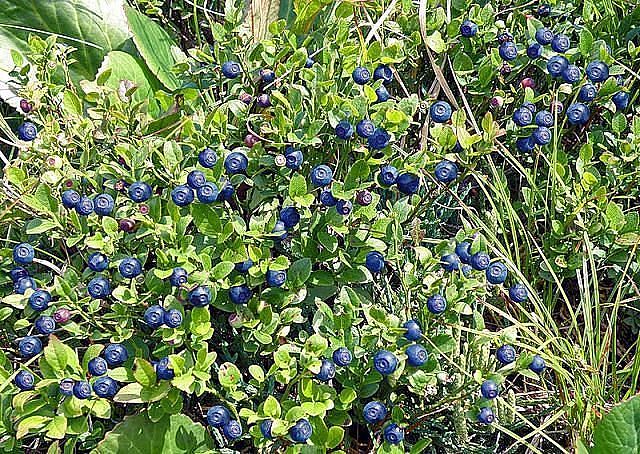 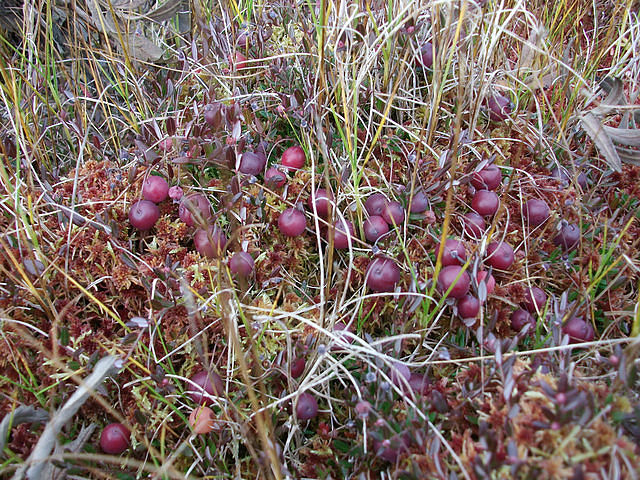 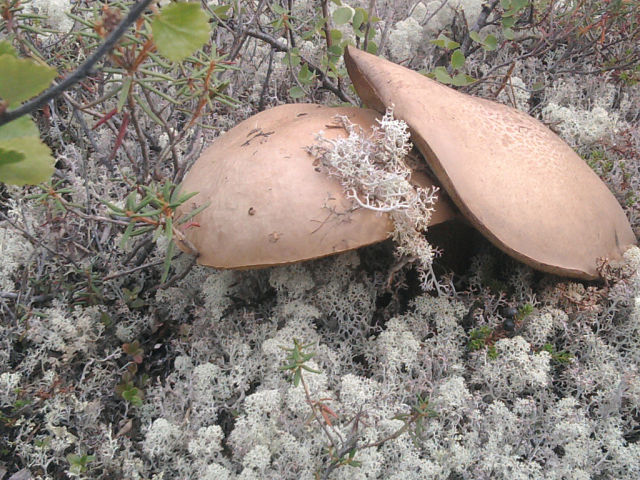 черника
моховики
клюква
Деревья
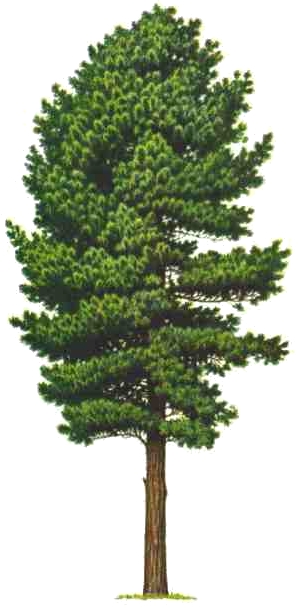 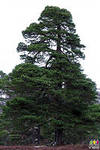 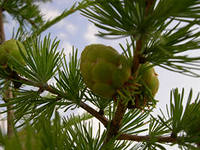 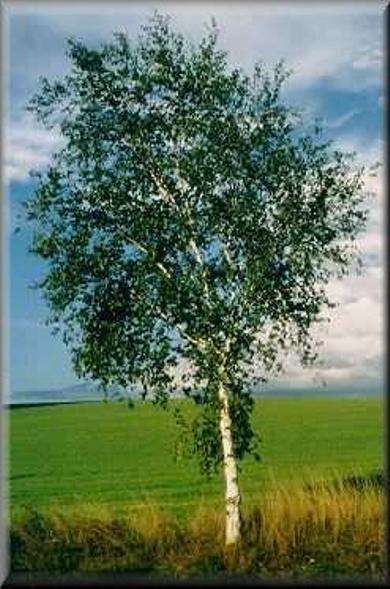 молодая пихта
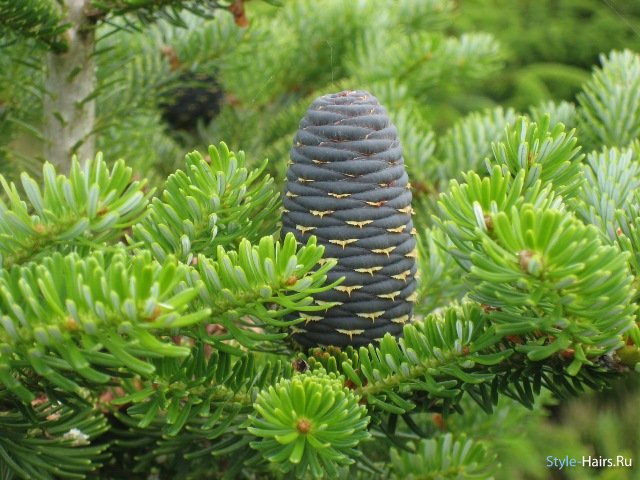 сосна
берёза
пихта
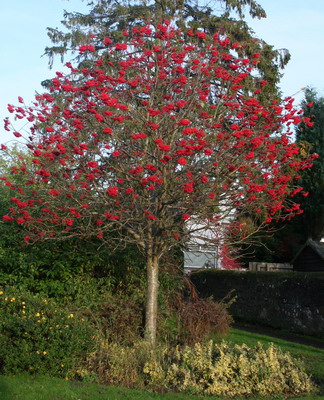 кедр
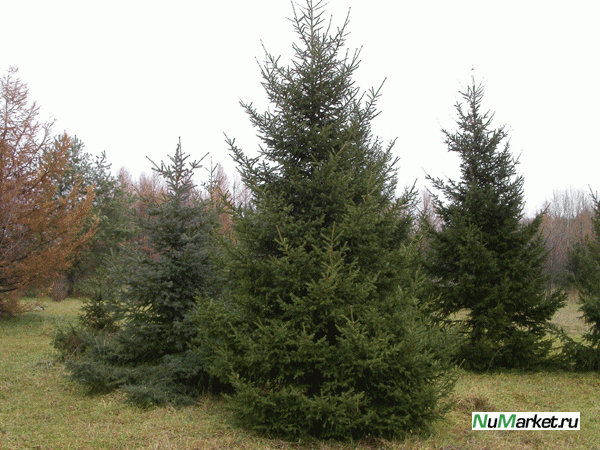 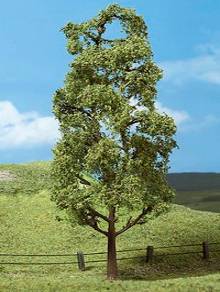 рябина
осина
ель
Спасибо за внимание!
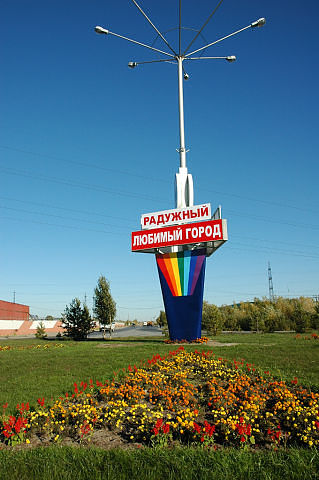 Пешкова Ольга Васильевна